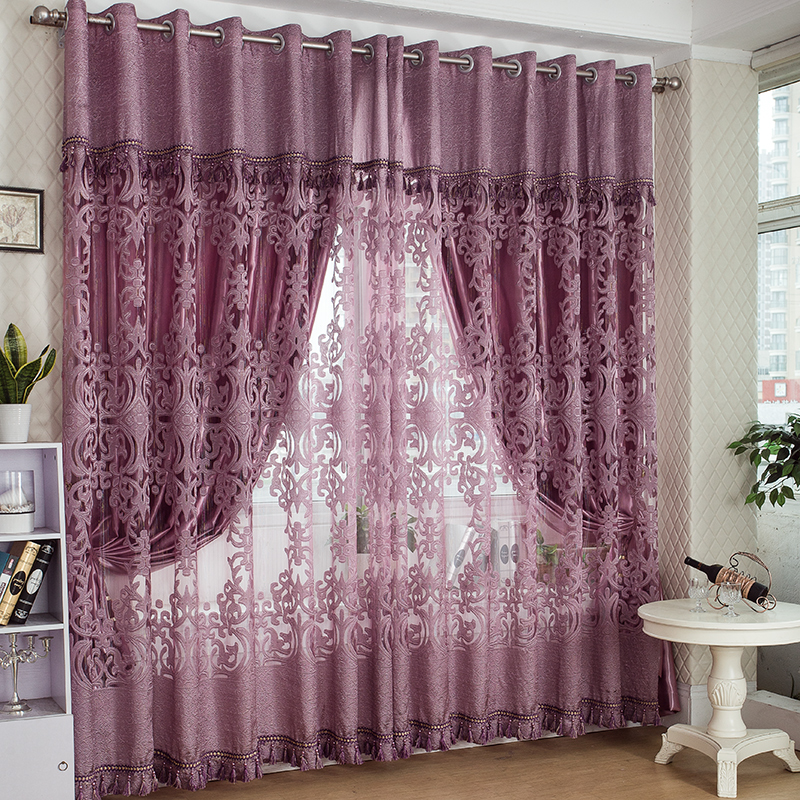 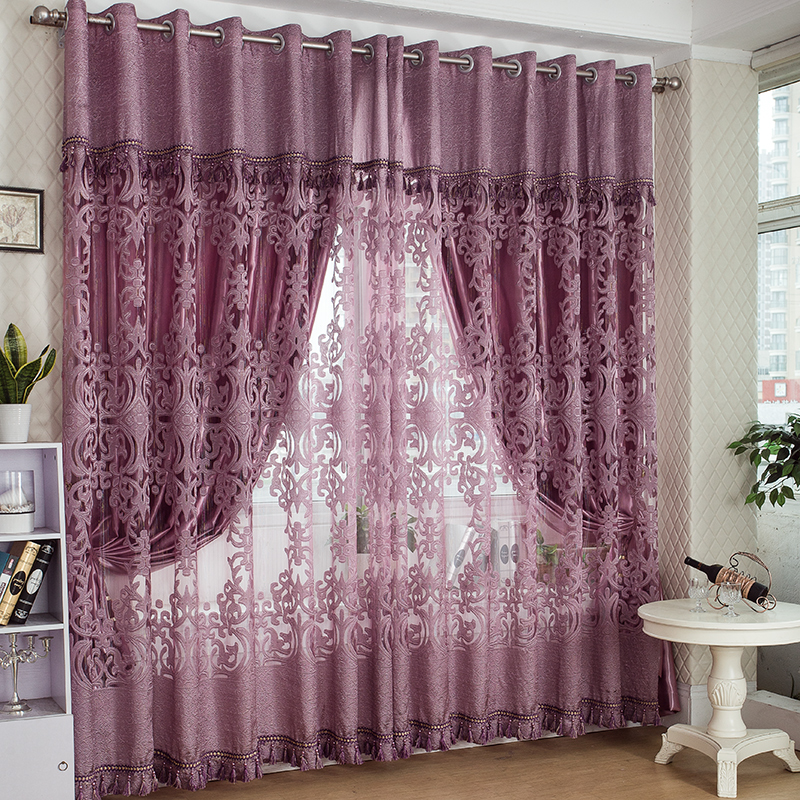 স্বাগতম
পরিচিতি
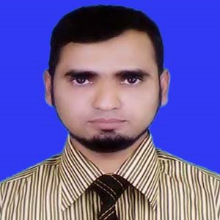 মুহাম্মদ আবদুল মজিল
প্রভাষক (বাংলা)
গারাংগিয়া ইসলামিয়া রব্বানী মহিলা ফাজিল মাদরাসা
সাতকানিয়া, চট্টগ্রাম
মোবাইলঃ ০১৮১২৪২৭৫১৩
শ্রেণিঃ আলিম 
বিষয়ঃ অর্থনীতি ১ম পত্র 
অধ্যায়ঃ দ্বিতীয় 
সময়ঃ ৫০ মিনিট
নিচের রেখটি লক্ষ্য কর
p
দাম
a
3
b
2
c
1
০
Q
6
4
2
পরিমান
বিভিন্ন রেখার ঢাল
শিখনফল
এই পাঠ শেষে শিক্ষার্থীরা .........
১। রেখার ঢাল কী তা বলতে পারবে।
২। রেখার ঢাল সংখ্যায় নির্ণয় করতে পারবে।
৩। রেখার ঢাল জ্যামিতিক ভাবে নির্ণয় করতে পারবে।
ঢালের সংজ্ঞা
রেখার নির্দিষ্ট কোন বিন্দুর ঢাল বলতে ঐ বিন্দু থেকে স্বাধীন ও অধীন চলকের পরিবর্তনের অনুপাতকে নির্দেশ করে।
রেখার ঢাল নির্ণয়
যে কোন বিন্দুর ঢাল নির্ণয়ের জন্য অন্য একটি বিন্দু নিয়ে দুই বিন্দুর জন্য লম্ব ও অনুভূমিক দূরত্বের অনুপাত নির্ণয় করতে হবে।
জোড়ায় কাজ
p
দাম
a
3
b
2
c
1
০
Q
6
4
2
পরিমান
চিত্রের b বিন্দুর ঢাল নির্ণয় কর।
জোড়ায় কাজের সমাধান
চিত্রের b বিন্দুর ঢাল নির্ণয়ের জন্য অন্য বিন্দু c নেওয়া হল। b হল পূর্বের বিন্দু আর c হল নতুন বিন্দু।
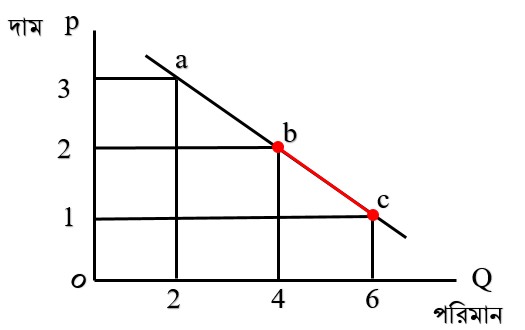 ভূমির বর্তমান অবস্থান ৬
লম্ব এর বর্তমান অবস্থান ১
লম্ব এর পূর্বের অবস্থান ২
ভমির এর পূর্বের অবস্থান ৪
সুতরাং লম্ব পরিবর্তন (৬-৪) = ২
সুতরাং লম্ব পরিবর্তন (১-২) = -১
দলগতকাজ
p
দাম
c
৬
b
দাম
৪
a
২
Q
০
১৫
১০
৫
পরিমান
চিত্রে বিন্দুর ঢাল নির্ণয় কর।
রেখার মাধ্যমে ঢাল নির্ণয়
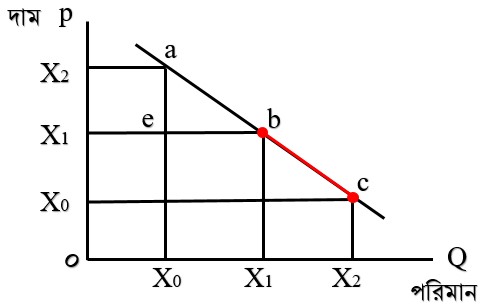 চিত্রের b বিন্দুর ঢাল নির্ণয়ের জন্য অন্য বিন্দু a নেওয়া হল। b হল পূর্বের বিন্দু আর a হল নতুন বিন্দু।
Y2
Y1
লম্ব এর বর্তমান অবস্থান Y2
Y0
লম্ব এর পূর্বের অবস্থান Y1
লম্ব এর পরিবর্তন Y2 - Y1
লম্ব এর বর্তমান অবস্থান x0
=ae
লম্ব এর পূর্বের অবস্থান x1
লম্ব এর পরিবর্তন x0 - x1
=-eb
জোড়ায় কাজ
P
b
P2
চিত্রটি প্রয়োজনয় সম্পাদনের মাধ্যমে a বিন্দুর ঢাল নির্ণয় কর।
a
P1
O
Q1
Q2
Q
শূন্য ঢাল
লম্বের দিক থেকে কোন পরিবর্তন না হলে তখন শূন্য ঢাল বলা হয়।
P
a
b
10
o
10
5
Q
অসীম ঢাল
লম্বের দিক থেকে কোন পরিবর্তন না হলে তখন শূন্য ঢাল বলা হয়।
P
b
10
a
5
o
10
Q
বাড়ির কাজ
দুটি চাহিদা রেখা অঙ্কন করে গাণিতিক ও জ্যামিতিক ভাবে ঢাল নির্ণয় কর এবং কখন ঢাল ঋণাত্নক হবে আর কখন ধনাত্নক হবে তা বিশ্লেষণ কর।
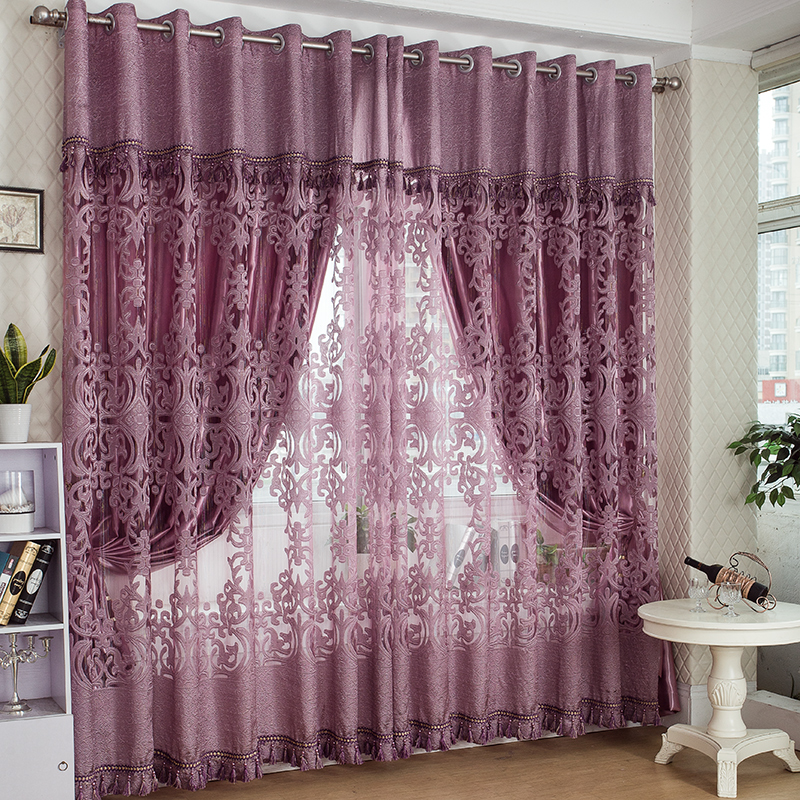 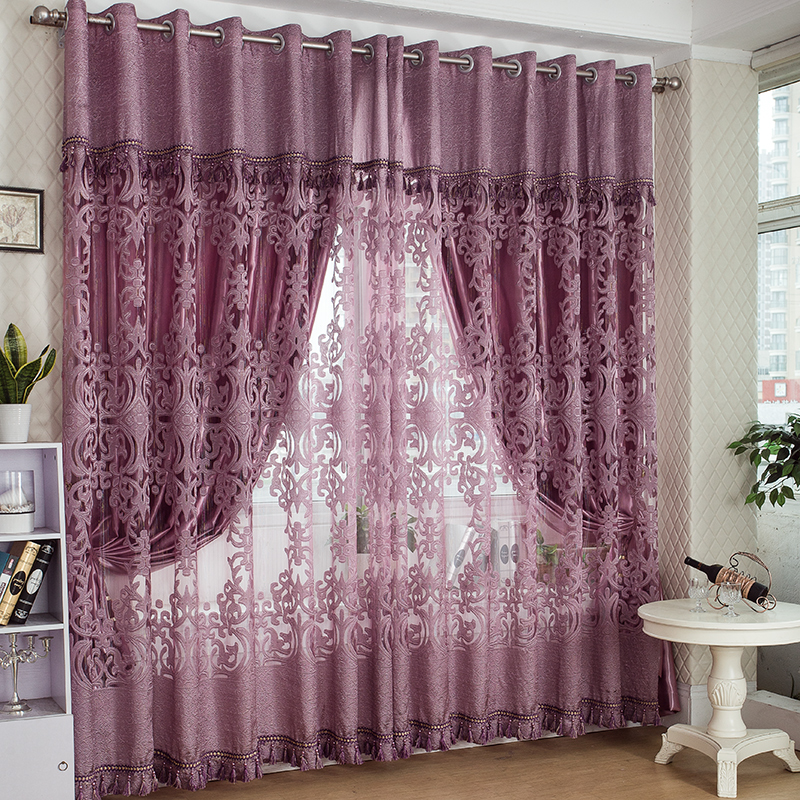 আককের মত সবাইকে ধন্যবাদ